CS 61C: Great Ideas in Computer Architecture
 C Arrays, Strings,
More Pointers
Instructor:  Justin Hsia
6/20/2012
Summer 2012 -- Lecture #3
1
Review of Last Lecture
C Basics
Variables, Functions, Flow Control, Types, and Structs
Only 0 and NULL evaluate to FALSE
Pointers hold addresses
Address vs. Value
Allow for efficient code, but prone to errors
C functions “pass by value”
Passing pointers circumvents this
6/20/2012
Summer 2012 -- Lecture #3
2
Question:  What is the result from executing the following code?
#include <stdio.h>
int main() {	int *p;
	*p = 5;
	printf(“%d\n”,*p);}
Prints 5
☐
Prints garbage
☐
Always crashes
☐
Almost always crashes
☐
3
[Speaker Notes: Uninitialized variables contain garbage, so p may point to an invalid memory address
 Trying to write to an invalid address will crash program (segmentation fault)
 There’s a (very) small chance p may just happen to contain a valid address]
Great Idea #1: Levels of Representation/Interpretation
We are here_
temp = v[k];
v[k] = v[k+1];
v[k+1] = temp;
Higher-Level LanguageProgram (e.g.  C)
Compiler
lw	  $t0, 0($2)
lw	  $t1, 4($2)
sw	  $t1, 0($2)
sw	  $t0, 4($2)
Assembly Language Program (e.g.  MIPS)
Assembler
0000 1001 1100 0110 1010 1111 0101 1000
1010 1111 0101 1000 0000 1001 1100 0110 
1100 0110 1010 1111 0101 1000 0000 1001 
0101 1000 0000 1001 1100 0110 1010 1111
Machine Language Program (MIPS)
Machine Interpretation
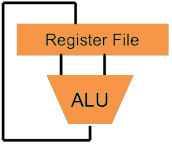 Hardware Architecture Description(e.g.  block diagrams)
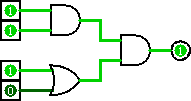 Architecture Implementation
Logic Circuit Description(Circuit Schematic Diagrams)
6/20/2012
Summer 2012 -- Lecture #3
4
Agenda
Miscellaneous C Syntax
Arrays
Administrivia
Strings
More Pointers
Pointer Arithmetic
Pointer Misc
6/20/2012
Summer 2012 -- Lecture #3
5
Assignment and Equality
One of the most common errors for beginning C programmers
  a = b	is assignment
  a == b	is equality test
When comparing with a constant, can avoid this by putting the variable on the right!
if (3 == a) { ... }	Correct
if (3 = a)  { ... }	Won’t compile
Comparisons use assigned value
if (a=b) is true if a≠0 after assignment (b≠0)
6/20/2012
Summer 2012 -- Lecture #3
6
Operator Precedence
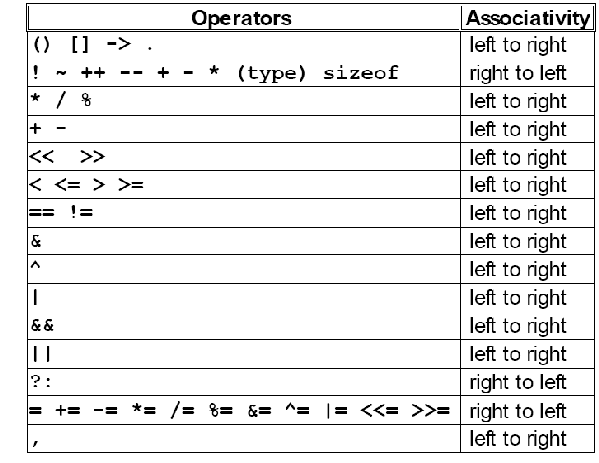 6/20/2012
Summer 2012 -- Lecture #3
7
Operator Precedence
For precedence/order of execution, see Table 2-1 on p. 53 of K&R
Use parentheses to manipulate
Equality test (==) binds more tightly than logic (&, |, &&, ||)
x&1==0  means  x&(1==0) instead of (x&1)==0
*p++ means get value at address pointed to by p, then increment p
*--p means decrement p to point to the previous data item and then use that value
6/20/2012
Summer 2012 -- Lecture #3
8
Question:  What is the output of the following code?

char blocks[3] = {‘6’,‘1’,‘C’};
char *ptr = blocks, temp;
temp = *++ptr;
printf(“1:  %c\n”, temp);
temp = *ptr++;
printf(“2:  %c\n”, temp);
7	8
☐
7	1
☐
1	1
1	2
☐
1	C
☐
9
Agenda
Miscellaneous C Syntax
Arrays
Administrivia
Strings
More Pointers
Pointer Arithmetic
Pointer Misc
6/20/2012
Summer 2012 -- Lecture #3
10
Array Basics
Declaration:
	int ar[2]; declares a 2-element integer array (just a block of memory)
	int ar[] = {795, 635}; declares and initializes a 2-element integer array
Accessing elements:
	ar[num] returns the numth element
Zero-indexed
6/20/2012
Summer 2012 -- Lecture #3
11
Arrays Basics
Pitfall:  An array in C does not know its own length, and its bounds are not checked!
We can accidentally access off the end of an array
We must pass the array and its size to any procedure that is going to manipulate it
Mistakes with array bounds cause segmentation faults and bus errors
Be careful!  These are VERY difficult to find(You’ll learn how to debug these in lab)
6/20/2012
Summer 2012 -- Lecture #3
12
Accessing an Array
Array size n:  access entries 0 to n-1
Use separate variable for declaration & bound
Bad patternint i, ar[10];for(i=0; i<10; i++) {...}
Better patternint ARRAY_SIZE = 10int i, ar[ARRAY_SIZE];for(i=0; i<ARRAY_SIZE; i++) {...}
Bad
Pattern
Single source of truth!
Better
Pattern
6/20/2012
Summer 2012 -- Lecture #3
13
Arrays and Pointers
Arrays are (almost) identical to pointers
char *string and char string[] are nearly identical declarations
Differ in subtle ways: initialization, sizeof(), etc.
Key Concept:  An array variable looks like a pointer to the first (0th) element
ar[0] same as *ar;   ar[2] same as *(ar+2)
We can use pointer arithmetic to conveniently access arrays
An array variable is read-only (no assignment)(i.e. cannot use “ar = [anything]”)
6/20/2012
Summer 2012 -- Lecture #3
14
Array and Pointer Example
ar[i] is treated as *(ar+i)
To zero an array, the following three ways are equivalent:
for(i=0; i<SIZE; i++)  ar[i] = 0;
for(i=0; i<SIZE; i++)  *(ar+i) = 0;
for(p=ar; p<ar+SIZE; p++)  *p = 0;
These use pointer arithmetic, which we will get to shortly
6/20/2012
Summer 2012 -- Lecture #3
15
Arrays Stored Differently Than Pointers
void foo() {
  int *p, a[4], x;
  p = &x;
  *p = 1; // or p[0]
  printf("*p:%u, p:%u, &p:%u\n",*p,p,&p);
	*a = 2; // or a[0]printf("*a:%u, a:%u, &a:%u\n",*a,a,&a);
}
0
4
8
12
16
20
24
28
32
36
40
44
48
…
...
...
?
40
?
2
?
1
p
x
?
K&R: “An array__.
name is not
a variable”.
24
*p:1, p:40, &p:20
a
*a:2, a:24, &a:24
6/20/2012
Summer 2012 -- Lecture #3
16
Arrays and Functions
Declared arrays only allocated while the scope is valid:
	char *foo() {	   char string[32]; ...;	   return string;	}
An array is passed to a function as a pointer:
	int foo(int ar[], unsigned int size) {	   ... ar[size-1] ...	}
BAD
Really int *ar
Must explicitly
pass the size!
6/20/2012
Summer 2012 -- Lecture #3
17
Arrays and Functions
Array size gets lost when passed to a function
What prints in the following code:
	int foo(int array[],	   unsigned int size) {
	   ...
	   printf(“%d\n”, sizeof(array));
	}
	int main(void) {
	   int a[10], b[5];
	   ... foo(a, 10) ...
	   printf(“%d\n”, sizeof(a));
	}
sizeof(int *)
???
10*sizeof(int)
???
6/20/2012
Summer 2012 -- Lecture #3
18
Agenda
Miscellaneous C Syntax
Arrays
Administrivia
Strings
More Pointers
Pointer Arithmetic
Pointer Misc
6/20/2012
Summer 2012 -- Lecture #3
19
Administrivia
HW1 due Sunday night
Lab 2 is up – don’t forget about extra credit
Switching sections – how are things going?
Section 104 has room!
Sections 101 and 102 are crowded
Website updates:
Discussion sheets & solutions in calendar
Staff HW0s (click on photos)
6/20/2012
Summer 2012 -- Lecture #3
20
Agenda
Miscellaneous C Syntax
Arrays
Administrivia
Strings
More Pointers
Pointer Arithmetic
Pointer Misc
6/20/2012
Summer 2012 -- Lecture #3
21
C Strings
String in C is just an array of characters
		char string[] = "abc";
How do you tell how long a string is?
Last character is followed by a 0 byte (‘\0’)(a.k.a. “null terminator”)
Array size
here is 4
This means you need an extra space in your array!!!
int strlen(char s[]) {
    int n = 0;
    while (s[n] != 0) n++;
    return n;
}
6/20/2012
Summer 2012 -- Lecture #3
22
C String Standard Functions
Accessible with #include <string.h>
int strlen(char *string);
Returns the length of string (not including null term)
int strcmp(char *str1, char *str2);
Return 0 if str1 and str2 are identical (how is this different from str1 == str2?)
char *strcpy(char *dst, char *src);
Copy contents of string src to the memory at dst.  Caller must ensure that dst has enough memory to hold the data to be copied
Note: dst = src only copies pointers
6/20/2012
Summer 2012 -- Lecture #3
23
String Examples
#include <stdio.h>
#include <string.h>
int main () {
	char s1[10], s2[10], s3[]=“hello”, *s4=“hola”;
	strcpy(s1,“hi”);  strcpy(s2,“hi”);
}
Value of the following expressions?
sizeof(s1)	10
strlen(s1)	2
s1==s2	0
strcmp(s1,s2)	0
strcmp(s1,s3)	4
strcmp(s1,s4)	-6
(s1 > s3)
Point to different locations!
(s1 < s4)
6/20/2012
Summer 2012 -- Lecture #3
24
Question:  What does this function do when called?
void foo(char *s, char *t) { 
	while (*s)
		s++;
  while (*s++ = *t++)
		;}
Throws an error
☐
Changes characters in string t to the next character in the string s
☐
Copies a string at address t to the string at address s
☐
Appends the string at address t to the end of the string at address s
☐
25
Agenda
Miscellaneous C Syntax
Arrays
Administrivia
Strings
More Pointers
Pointer Arithmetic
Pointer Misc
6/20/2012
Summer 2012 -- Lecture #3
26
char *p; char a;
100 101
int *p; int a;
100 104
Pointer Arithmetic
pointer ± number
e.g. pointer + 1 adds 1 something to the address
Compare what happens: (assume a at address 100)





Pointer arithmetic should be used cautiously
p = &a;
printf(“%u %u\n”,p,p+1);
Adds 1*sizeof(char)
Adds 1*sizeof(int)
6/20/2012
Summer 2012 -- Lecture #3
27
Pointer Arithmetic
A pointer is just a memory address, so we can add to/subtract from it to move through an array
p+1 correctly increments p by sizeof(*p)
i.e. moves pointer to the next array element
What about an array of large structs (objects)?
Struct declaration tells C the size to use, so handled like basic types
6/20/2012
Summer 2012 -- Lecture #3
28
Pointer Arithmetic
What is valid pointer arithmetic?
Add an integer to a pointer
Subtract 2 pointers (in the same array)
Compare pointers (<, <=, ==, !=, >, >=)
Compare pointer to NULL (indicates that the pointer points to nothing)
Everything else is illegal since it makes no sense:
Adding two pointers
Multiplying pointers 
Subtract pointer from integer
6/20/2012
Summer 2012 -- Lecture #3
29
Pointer Arithmetic to Copy Memory
We can use pointer arithmetic to “walk” through memory:
void copy(int *from, int *to, int n) {
    int i;
    for (i=0; i<n; i++) {
        *to++ = *from++;
   }
}
This works due to operator precedence
We have to pass the size (n) to copy
6/20/2012
Summer 2012 -- Lecture #3
30
5
10
A[0]
A[1]
p
Question:  The first printf outputs 100 5 5 10. What will the next two printf output?
int main(void){   int A[] = {5,10};   int *p = A;   printf(“%u %d %d %d\n”, p, *p, A[0], A[1]);    p =  p + 1;   printf(“%u %d %d %d\n”, p, *p, A[0], A[1]);   *p = *p + 1;   printf(“%u %d %d %d\n”, p, *p, A[0], A[1]);}
101 10 5 10  then  101 11 5 11
☐
104 10 5 10  then  104 11 5 11
☐
100  6 6 10  then  101  6 6 10
☐
100  6 6 10  then  104  6 6 10
☐
31
Get to Know Your Staff
Category:  Cal
6/20/2012
Summer 2012 -- Lecture #3
32
Agenda
Miscellaneous C Syntax
Arrays
Administrivia
Strings
More Pointers
Pointer Arithmetic
Pointer Misc
6/20/2012
Summer 2012 -- Lecture #3
33
Pointers and Allocation
When you declare a pointer (e.g. int *ptr;), it doesn’t actually point to anything yet
It points somewhere (garbage; don’t know where)
Dereferencing will usually cause an error
Option 1:  Point to something that already exists
int *ptr,var;  var = 5;  ptr = &var1;
var has space implicitly allocated for it (declaration)
Option 2:  Allocate room in memory for new thing to point to (next lecture)
6/20/2012
Summer 2012 -- Lecture #3
34
Pointers and Arrays
Want to access all of array of size n and test for exit by comparing to address one element past the array:
	int ar[10], *p, *q, sum = 0;...p = &ar[0]; q = &ar[10];while (p != q)   /* sum = sum + *p; p = p + 1; */   sum += *p++;
Yes!  C defines that one element past end of array must be a valid address, i.e. will not cause an bus error or address error
Is this legal?
6/20/2012
Summer 2012 -- Lecture #3
35
Pointers and Structures
Variable declarations:
struct Point {
   int x;
   int y;
   struct Point *p;
};

Point pt1;
Point pt2;
Point *ptaddr;
Valid operations:
/* dot notation */
int h = pt1.x;
pt2.y = pt1.y;

/* arrow notation */
int h = ptaddr->x;
int h = (*ptaddr).x;

/* This works too */
pt1 = pt2;
Cannot contain an instance of itself, but can point to one
Copies contents
6/20/2012
Summer 2012 -- Lecture #3
36
q
q
Pointers to Pointers
Pointer to a pointer, declared as **h
Example:
A
void IncrementPtr(int **h)
{   *h = *h + 1;   }

int A[3] = {50, 60, 70};
int *q = A;
IncrementPtr(&q);
printf(“*q = %d\n”, *q);
50
60
70
*q = 60
6/20/2012
Summer 2012 -- Lecture #3
37
Question:  Struct and Pointer Practice
Assuming everything is properly initialized, what do the following  expressions evaluate to?
address
☐
struct node {
  char *name;
  struct node *next;
};
struct node *ar[5];
struct node **p = ar; 
... /* fill ar with initialized structs */
data
☐
invalid
☐
&p
p->name
p[7]->next
*((*p) + 2)
*(p[0]->next)
(*p)->next->name
38
Answers:  Struct and Pointer Practice
&p		address (ptr to ptr to ptr)
	“address of” operator returns an address 
p->name	invalid 
	Attempt to access field of a pointer
p[7]->next	invalid
	Increment p into unknown memory, then dereference
*((*p) + 2)	data (struct node)
	Access array, move along it, then access struct
*(p[0]->next)	data (struct node)
	This is tricky.  p[0] = *(p + 0) is valid and accesses the array of pointers, where -> operator correctly accesses field of struct, and dereference leaves us at another struct.
(*p)->next->name	address (char array)
	next field points to struct, access name field, which is, itself, a pointer (string)
39
Summary
Pointers and array variables are very similar
Can use pointer or array syntax to index into arrays
Strings are null-terminated arrays of characters
Pointer arithmetic moves the pointer by the size of the thing it’s pointing to
Pointers are the source of many bugs in C, so handle with care
6/20/2012
Summer 2012 -- Lecture #3
40